Εξ αποστάσεως εκπαίδευση στην Ελλάδα, με έμφαση στον μαθητικό πληθυσμό με      ειδικές  ανάγκες
Πανεπιστήμιο Δυτικής Μακεδονίας και        Πανεπιστήμιο Πειραιά




Μεταπτυχιακή Εργασία της Σοφίας Ζήση
Περιεχόμενα
1
2
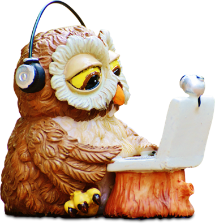 3
Εξάπλωση του COVID-19
Εξ Αποστάσεως Εκπαίδευση
Μαθητικός Πληθυσμός με Ειδικές Ανάγκες
Συμπεράσματα
Πρώτες ενέργειες του κράτους σχετικά με την εκπαίδευση
Ορισμός και χαρακτηριστικά
Δράσεις του Υπουργείου Παιδείας για την συμμετοχή των μαθητών
Αξιολόγηση της κατάστασης
4
Η παρούσα εργασία   σκοπό έχει να μελε-   τήσει την εφαρμογή   της εξ αποστάσεως εκπαίδευσης στην         Ελλάδα την περίοδο   της πανδημίας του     COVID-19
Χρονοδιάγραμμα
Εξάπλωσης του ιού και ενεργειών του Υπουργείου Παιδείας της Ελλάδας
Εντοπίζονται τα πρώτα κρούσματα στην Γιουχάν της Κίνας.
Ο ΠΟΥ χαρακτηρίζει την νόσο ως πανδημία
Οι εκπαιδευτικές μονάδες ξανακλείνουν και η σύγχρονη τηλεκπαίδευση κρίνεται υποχρεωτική για όλους
16 Μαρτίου 2020
26 Φεβρουαρίου 2020
Νοέμβριος του 2020
Δεκέμβριος του 2019
11 Μαρτίου 2020
Καταγράφεται το πρώτο κρούσμα στην Ελλάδα
Αναστέλλουν την λειτουργία τους όλες οι εκπαιδευτικές βαθμίδες στην Ελλάδα
Τίποτε άλλο δεν είχε επιδράσει σε τόσο μεγάλη έκταση τα    σύγχρονα εκπαιδευτικά ιδρύματα, με σχεδόν 1,6 δισεκατομ-μύρια μαθητές σε περισσότερες από 190 χώρες να επηρε-      άζονται άμεσα από τις αλλαγές που επέφερε και επιφέρει      ακόμα η νόσος. Σύμφωνα με έκθεση των Ηνωμένων Εθνών  το κλείσιμο των σχολείων και άλλων εκπαιδευτικών               βαθμίδων αφορούσε στο 94% του μαθητικού πληθυσμού        παγκοσμίως.

Τα περισσότερα ιδρύματα χρειάστηκε σε πολύ μικρό χρονικό διάστημα να προσαρμοστούν στην Εξ Αποστάσεως διδασκαλία, κάτι που συνέβη για πρώτη φορά στην ιστορία. Αυτό το  φαινόμενο που παρατηρήθηκε σε όλο τον κόσμο αναγνωρίσ-τηκε στην βιβλιογραφία ως Επείγουσα Εξ Αποστάσεως δι-   δασκαλία (emergency remote teaching).
Επείγουσα Εξ Αποστάσεως Εκπαίδευση
Σύμφωνα με την Έκθεση των Ηνωμένων Εθνών (Αύγουστος    2020), η αναστολή λειτουργίας των εκπαιδευτικών ιδρυμάτων   έχει αρνητικό αντίκτυπο στα παιδιά και στις κοινότητες,          όπως στην πρόσβαση σε τρόφιμα και στην ικανότητα γονέων να  εργάζονται.                     Παρατηρήθηκε επίσης και αύξηση των κίνδυνων ενδοοικογενειακής    βίας κατά των γυναικών και των κοριτσιών.
Πολλά σωματεία έχουν απορρίψει την πρόταση υιοθέτησης διαδικτυακών μαθήματων ως παραβίαση της αρχής ίσων δικαιωμάτων,                   υποστηρίζοντας ότι δεν έχουν όλοι οι σπουδαστές προσωπικούς               υπολογιστές, τάμπλετ,  άλλες έξυπνες συσκευές ή και αξιόπιστη             πρόσβαση στο Διαδίκτυο.
Κατά την διάρκεια του δευτέρου  μισού του 2020 το 86% των παιδιών Δημοτικού των χωρών χαμηλού βιοτικού επιπέδου δεν                          παρακολουθήσαν καμία εκπαιδευτική  διαδικασία. Σε αντίθεση, το    ποσοστό των παιδιών σε χώρες υψηλού βιοτικού επιπέδου είναι μόλις 20%
Συνέπειες αναστολής λειτουργίας του σχολείου
Ορισμός του Keegan
Φυσική απόσταση μεταξύ εκπαιδευτικού και                εκπαιδευομένου, καθ’ όλη την διάρκεια της                    εκπαίδευσης .
Ύπαρξη ενός εκπαιδευτικού θεσμού. 
Χρήση τεχνολογικών μέσων, για τον διαμοιρασμό        οπτικού, ακουστικού ή εντύπου εκπαιδευτικού υλικού,          μέσω υπολογιστή.
Δυνατότητα αμφίδρομης επικοινωνίας, έτσι ώστε ο    σπουδαστής να μπορεί να λαμβάνει πρωτοβουλία    για διάλογο, και να επωφελείται μαθησιακά από αυτόν.
Εξ αποστάσεως Εκπαίδευση
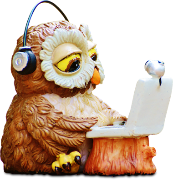 Ορισμός του Peters
Eίναι ο πρώτος που αναφέρει την βιομηχανοποιημένη             διάσταση αυτής της μορφής διδασκαλίας καθώς αυτή                βασίζεται κυρίως σε τεχνικά μέσα. Μοιάζει δηλαδή με την   διαδικασία της βιομηχανικής παραγωγής. 

Τα κοινά χαρακτηριστικά των δυο εντοπίζονται στην                     στρατηγική που ακολουθείται, δηλαδή στην χρήση της           τεχνολογίας με σκοπό την προετοιμασία, τον σχεδιασμό,τον  προσδιορισμό των στόχων.

Επτά μοντέλα του Peters
Ένας άλλος ορισμός
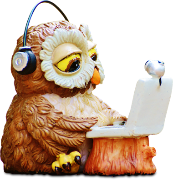 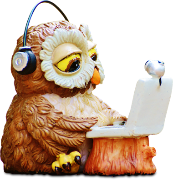 Το Διαδίκτυο παρέχει πολύ υψηλή επίδραση στην εξ                  Αποστάσεως Εκπαίδευση. Η χρήση του προϋποθέτει                        τεχνολογική υποδομή από όλους τους χρήστες. Μεταξύ των χαρακτηριστικών του είναι η υποκατάσταση  των κλασικών μέσων (πχ τηλεόραση, ραδιόφωνο),     η διεύρυνση των                 δυνατοτήτων μέσω της ψηφιακής οδού (ενίσχυση της                    διαδραστικότητας), η κρυμμένη ψηφιακή τους υποδομή                (εφόσον δεν βρίσκεται στο οπτικό πεδίο των χρηστών) και      μεταξύ άλλων η διαμόρφωση καινοτόμων εφαρμογών.
Διαδίκτυο
Ασύγχρονη
Σύγχρονη
Η μετάδοση του μαθήματος γίνεται σε πραγματικό    χρ-όνο από τον εκπαιδευτικό    προς τους μαθητές που         παρακολουθούν ζωντανά     μέσω μίας διαδικτυακής         πλατφόρμας.  Ο       εκπαι-   δευτής και ο  μαθητής         αλληλοεπιδρούν. Με αυτόν τον τρόπο, τόσο η                διαδικασία της διδασκαλίας όσο και της μάθησης            γίνονται ταυτόχρονα.
Εξαλείφεται ο χρονικός περιορισμός. Η σύγχρονη είναι πιο διαδεδομένη λόγω της   ευκολίας διαχείρισης του    χρόνου που παρέχει.          Ορισμένες δραστηριότητες της           είναι η ανάρτηση του προς μελέτη υλικού , η                        ανάρτηση ασκήσεων και     εργασιών, τα βίντεο-           μαθήματα, οι ψηφιακές        δοκιμασίες   (τεστ), η αλληλεπίδραση σε  μη πραγματικό χρόνο
Σύγχρονη και Ασύγχρονη διδασκαλία
Σύμφωνα με την Ευρωπαϊκή Επιτροπή, οι διαθέσιμοι υπολογιστές για τους μαθητές όλων των βαθμίδων είναι πολλοί λιγότεροι σε σχέση με τον μέσο όρο της ΕΕ. Συγκεκριμένα η       χώρα μας βρίσκεται στη δεύτερη θέση από το τέλος διαθέτοντας έναν υπολογιστή ανά 21 μαθητές. Επίσης μόνο το 2% των δημοτικών σχολείων στην Ελλάδα διαθέτει υψηλό επίπεδο τεχνολογικού εξοπλισμού (37% Μ.Ο Ευρώπης).
Όλα αυτά τα στοιχεία, σε συνδυασμό με την υποχρηματοδό- τηση των σχολικών δομών, καταδεικνύουν ότι η Ελλάδα βρι-σκόταν σε δυσμενή οικονομική και κοινωνική θέση όταν   κλήθηκε να αντιμετωπίσει τις ξαφνικές αλλαγές που θα           επέφερε το ξαφνικό ξέσπασμα της πανδημίας Covid-19.
Ελληνικό Εκπαιδευτικό Σύστημα
Ως πρώτο μέλημα του εκπαιδευτικού συστήματος, μετά την απόφαση για το κλείσιμο των σχολείων ,τέθηκε η ενίσχυση των   τεχνολογικών υποδομών σε εθνικό επίπεδο, δηλαδή τα διαδικτυακά περιβάλλοντα σύγχρονης και ασύγχρονης μάθησης.       Παράλληλα, το Υπουργείο Παιδείας μερίμνησε έτσι ώστε να   παρέχεται ελεύθερη  και δωρεάν πρόσβαση μέσω κινητών     συσκευών στις υπηρεσίες του Πανελλήνιου Σχολικού Δικτύου μέσω δεδομένων.
Κατά την πρώτη φάση (Άνοιξη 2020) δόθηκε έμφαση κυρίως  στα ασύγχρονα περιβάλλοντα μάθησης μέσω των πλατφόρμων   e-me και e-class.
Η εφαρμογή σύγχρονης εκπαίδευσης Web-Ex κρίθηκε              υποχρεωτική για όλα τα μέλη της εκπαιδευτικής κοινότητας     πρωτοβάθμιας εκπαίδευσης κατά την διάρκεια του δεύτερου      κύματος της πανδημίας (Φθινόπωρο 2020).
Ελληνικό Εκπαιδευτικό Σύστημα
WebEx
Η πλατφόρμα σύγχρονης τηλεκπαίδευσης που χρησιμοποιήθηκε στην Ελλάδα
Ψηφοφορία - Polling
Δημιουργία ομάδων εργασίας
Διαμοιρασμός της Οθόνης
Ανταλλαγή αρχείων και μηνυμάτων
Δημιουργία ερωτήσεων στις οποίες οι μαθητές απαντούν σε άμεσο χρόνο. Ο εκπαιδευτικός μπορεί να έχει άμεση εικόνα των επιδόσεων.
Σε πραγματικό χρόνο,       υπό την προϋπόθεση ότι ο presenter, δηλαδή ο        δάσκαλος έχει δώσει τα   απαραίτητα δικαιώματα.
Ο εκπαιδευτικός ενισχύει την ομαδοσυνεργατικη διεκπεραίωση    εργασιών.
Έτσι ώστε όλοι  οι συμμετέχοντες να παρακολουθούν   την ιδιά εικόνα.
Αντικειμενικές Δυσκολίες
Στα αρνητικά χαρακτηριστικά τάσσονται η απουσία ενός      έγκαιρου και οργανωμένου επιμορφωτικού προγράμματος  για τους εκπαιδευτικούς, πάνω στην παιδαγωγική αξιοποί- ηση των ΤΠΕ με σκοπό τον    σχεδιασμό και την υλοποίηση της εξ αποστάσεως διδασκαλίας,  ενώ πολύ σημαντικό         εμπόδιο συνεχίζει να αποτελεί η   έλλειψη   εξοπλισμού.             Προφανής ήταν επίσης η έλλειψη ενός ολοκληρωμένου          παιδαγωγικού πλαισίου για  την σχολική    Εξ αποστάσεως εκπαίδευση.
Ειδικές Μαθησιακές Ανάγκες
Παροχή εξ αποστάσεως εκπαίδευση στους μαθητές με ειδικές ανάγκες
Σύμφωνα με τον Νόμο 3699/2008, αρθ. 3 παρ. 4 στους μαθητές με αναπηρία και ειδικές εκπαιδευτικές ανάγκες ανήκει οι ποθητές ου παρουσιάζουν τουλάχιστον ένα από τα παρακάτω:
Νοητική αναπηρία
Αισθητηριακές αναπηρίες όρασης (τυφλοί, αμβλύωπες με        χαμηλή όραση)
Αισθητηριακές αναπηρίες ακοής (κωφοί, βαρήκοοι),                  κινητικές αναπηρίες
Χρόνια μη ιάσιμα νοσήματα
Διαταραχές ομιλίας-λογού
Ειδικές μαθησιακές δυσκολίες όπως δυσλεξία, δυσγραφία, δυσορθογραφία, δυσαριθμησία, δυσαναγνωσία
Σύνδρομο ελλειμματικής προσοχής με ή χωρίς υπερκινητικοτητα
Διάχυτες αναπτυξιακές διαταραχές (φάσμα αυτισμού)
Ψυχικές διαταραχές και
Πολλαπλές αναπηρίες
Έρευνες αποδεικνύουν ότι το κατάλληλο εκπαιδευτικό λογισμικό, μπορεί να    ενισχύσει την μάθηση και την ανάπτυξη δεξιοτήτων των μαθητών με ειδικές ανάγκες. Ταυτόχρονα το νοητικό επίπεδο, το ενδιαφέρον και η όρεξη των μαθητών μπορούν με αυτόν τον τρόπο να αναπτυχθούν και να ενισχυθούν. Ο υπολογιστής είναι δυνατόν επίσης να ενισχύσει την αυτονομία των μαθητών με         ειδικές ανάγκες, ενώ επιτρέπει και την ευκολότερη συναναστροφή τους σε        κοινωνικό επίπεδο.
Γεγονός είναι ότι σύμφωνα με τον Μακράκη «Οι νέες τεχνολογίες στην εκπαίδευση βοηθούν στην απόκτηση της γνώσης, στην εξατομικευμένη διδασκαλία και στην αυτόνομη και δια βίου μάθηση». Η τεχνολογία συνεχώς εξελίσσεται, και ανακαλύπτονται νέοι τρόποι βελτίωσης της πρόσβασης στην μάθηση όλων των μαθητών με ειδικές ανάγκες.
Φυσικά έχουν σημειωθεί και ορισμένες δυσκολίες κατά την χρήση της τεχνολογίας στην εκπαίδευση των μαθητών με ειδικές ανάγκες. Αυτές οι δυσκολίες αφορούν την επιλογή του κατάλληλου εκπαιδευτικού λογισμικού από την πλευρά του εκπαιδευτικού αλλά και την σωστή αναγνώριση του μαθησιακού προβλήματος του μαθητή. Ο εκπαιδευτικός πρέπει να είναι πολύ κάλος γνωστής τόσο των ενεργειών αντιμετώπισης του μαθησιακού προβλήματος του  μαθητή όσο και των λειτουργιών του κατάλληλου εκπαιδευτικού λογισμικού.
ΤΠΕ και ειδική αγωγή
Ασύγχρονα εργαλεία που υποστηρίζουν την επικοινωνία (π.χ. ηλεκτρονικό ταχυδρομείο, παγκόσμιος ιστός, βιντεοδιαλεξη, εκπαιδευτική τηλεόραση, πλατφόρμες ασύγχρονης τη εκπαίδευσης). Η ασύγχρονη επικοινωνία μπορεί να επιτευχθεί με την αποστολή εκπαιδευτικού υλικού ή άλλου διαδικαστικού υλικού, που θα υλοποιηθεί με ή χωρίς τη βοήθεια των γονέων.
Σύγχρονα εργαλεία που υποστηρίζουν την επικοινωνία και την αλληλεπίδραση σε πραγματικό    χρόνο, όπως πλατφόρμες σύγχρονης τηλεκπαίδευσης και συζήτηση δια μέσου υπολογιστών        (Chat). Η σύγχρονη επικοινωνία σκοπεύει στην διατήρηση των σχέσεων των μελών της                      εκπαιδευτικής κοινότητας καθώς και στην υλοποίηση των μαθήματων.
Αξιοποίηση ψηφιακού υλικού που απευθύνεται σε μαθητές που παρουσιάζουν ειδικές εκπαιδευτικές ανάγκες όπως προβλήματα ακοής, όρασης, κινητικά προβλήματα, μέτρια ή ελαφριά νοητική αναπηρία, διαταραχή αυτιστικού φάσματος, ειδικές μαθησιακές δυσκολίες κ.ά. το σχετικό εκπαιδευτικό υλικό είναι αναρτημένο στην ιστοσελίδα: http://prosvasimo.iep.edu.gr/el/
Αξιοποίηση υλικού από την εκπαιδευτικής τηλεόραση
Διδασκαλία εκπαιδευτικών
1. Συνεργασία του εκπαιδευτικού της τάξης με τον εκπαιδευτικό ειδικής αγωγής. Στην σύγχρονη εκπαίδευση ο      εκπαιδευτικός τίθεται συνδιαχειριστής (co-host), ενώ        έπειτα από συνεννόηση μπορούν να εναλλάσσουν             διδακτικό ρολό. 
2. Αυτόνομη εργασία εκπαιδευτικού (συνήθως του            τμήματος ένταξης) στο δικό του «δωμάτιο» της WebEx, στο οποίο συμμετέχουν οι μαθητές, στο πλαίσιο του       εβδομαδιαίου προγράμματος.

3. Εξατομικευμένη διδακτική υποστήριξη του  μαθητή   από τον εκπαιδευτικό παράλληλης στήριξης στην              εκτέλεση εργασιών.
Οδηγίες του Υπουργείου Παιδείας κατά την σύγχρονη τηλεκπαίδευση
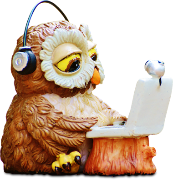 Όσον αφορά την ασύγχρονη εξ αποστάσεως διδασκαλία,                     ορισμένες αρχές που θα πρέπει να την διέπουν είναι η σύνταξη                  ενός κειμένου με πληροφορίες σχετικά με την μελέτη του                            αναρτημένου υλικού, και τον προσδιορισμό του χρονικού ορίου             ολοκλήρωσης της μελέτης, η διατύπωση μαθησιακων στόχων με            ρηματοποιημένη μορφή, η αξιοποίηση απλουστευμένου                         εκπαιδευτικού υλικού, προσαρμοσμένο στις εκπαιδευτικές ανάγκες και ικανότητες του προς υποστήριξη μαθητή. Επίσης απαραίτητη      είναι η άσκηση αναστοχασμού του μαθητή στο μαθησιακό υλικό, με την συμπλήρωση σχετικής φόρμας που θα περιλαμβάνει                         ερωτήσεις κλειστές ή αντικειμενικού τύπου, όπως επίσης και οι                ασκήσεις αξιολόγησης του μαθητή, με συνδυασμό ερωτήσεων                   ανοιχτού και κλειστού τύπου ή σύντομης απάντησης.
Οδηγίες του Υπουργείου για την παροχή ασύγχρονης εκπαίδευσης
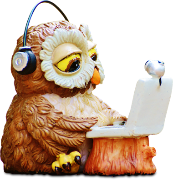 Λόγω των ιδιαιτεροτήτων των μαθητών με αναπηρία / ειδικές εκπαιδευτικές ανάγκες η υλοποίηση της εξ αποστάσεως εκπαίδευσης – σύγχρονης, ασύγχρονης ή συνδυαστικής – θα πρέπει να ακολουθεί τους κανόνες                  δεοντολογίας των ευαίσθητων προσωπικών δεδομένων και να γίνεται με τρόπο που να υπηρετεί τη μαθητοκεντρική, την παιδαγωγική και τη θεσμική     διάσταση της εξ αποστάσεως εκπαίδευσης, με τρόπο που:
Δεν τους στοχοποιεί 
Είναι ανοιχτό στη διαφορετικότητα και τη δημιουργικότητα 
Είναι προσαρμοσμένο στις ανάγκες των μαθητών 
Εάν χρειαστεί, ανάλογα με τις ιδιαίτερες ανάγκες του μαθητή μπορεί η διδασκαλία να είναι διαφοροποιημένη και η υποστήριξη εξατομικευμένη 
Εμπλέκει συνεργατικά τους Εκπαιδευτικούς, τις Ειδικότητες, το Ειδικό Εκπαιδευτικό Προσωπικό (ΕΕΠ) ή και το Ειδικό Βοηθητικό Προσωπικό (όπου χρειαστεί να συνεργαστεί) της σχολικής μονάδας
Προστατεύει τα ευαίσθητα προσωπικά δεδομένα των μαθητών 
Παρέχει όσο το δυνατόν περισσότερες ισότιμες ευκαιρίες πρόσβασης στην εξ αποστάσεως εκπαίδευση, στους μαθητές.
Παιδαγωγική προσέγγιση
Ενέργειες Εκπαιδευτικών
Για την υλοποίηση κάθε σχετικής πρωτοβουλίας κρίνεται σκόπιμη η  επικοινωνία και η στενή συνεργασία με τους γονείς των μαθητών με ειδικές εκπαιδευτικές ανάγκες. Ο εκπαιδευτικός θα πρέπει:
Προετοιμασία και αποστολή του υλικού που θα χρησιμοποιηθεί         από πριν προς τους γονείς,
Ενημέρωση των γονέων για τη διαδικασία που θα ακολουθηθεί ώστε     να διευκολυνθούν και να διευκολύνουν με τη σειρά τους τη   διαδικασία.
 Καλό είναι να έχει προηγηθεί από τη σχολική μονάδα έρευνα για τα διαθέσιμα από τις οικογένειες ψηφιακά μέσα και για τον ψηφιακό                                   εγγραμματισμό που διαθέτουν, ώστε οι εκπαιδευτικοί να διαμορφώσουν τον τρόπο εξ αποστάσεως υποστήριξης με τον /τους μαθητές τους, με σκοπο δυνητικά κανένας μαθητής να μην αποκλειστεί από την εκπαιδευτική διαδικασία.
Συνεργασία με τους γονείς
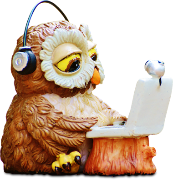 Η Ελλάδα αλλά και ολόκληρος ο κόσμος έζησε πρωτόγνωρες συνθήκες, και κλήθηκε απροετοίμαστα να προσαρμοστεί σε    νέες καταστάσεις και δεδομένα, εξαιτίας της πανδημίας του         COVID-19 και των επακολουθών επιπτώσεων της. 

 Φυσικά οι προκλήσεις και τα σημαντικά προβλήματα που       σημειωθήκαν συχνά ήταν απόρροια της έλλειψης εξοικείωσης με τα συνεχώς μεταβαλλόμενα τεχνολογικά και ηλεκτρονικά          επιτεύγματα. Η τεχνολογία αποδείχτηκε ένα ισχυρό μέσο με      σημαντικές συνέπειες στις παιδαγωγικές πρακτικές, τόσο ανα-φορικά με την γενική αγωγή όσο και την ειδική αγωγή. 

Τα μαθησιακά αποτελέσματα της εξ αποστάσεως εκπαίδευσης είναι ανάγκη να τεθούν ως αντικείμενο μελλοντικών ερευνών  με σκοπό την ενίσχυση της ποιότητας της παρεχόμενης εξ αποστάσεως αλλά και συμβατικής εκπαίδευσης.
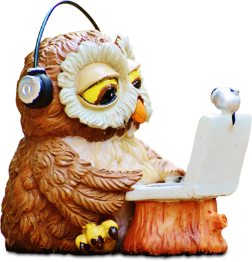 Συμπεράσματα
Ευχαριστώ!